Реализация профессионально-ориентированной практики студентов первого и второго курсов бакалавриата кафедры инклюзивного образования и сурдопедагогики в условиях сетевого взаимодействия с образовательными организациями
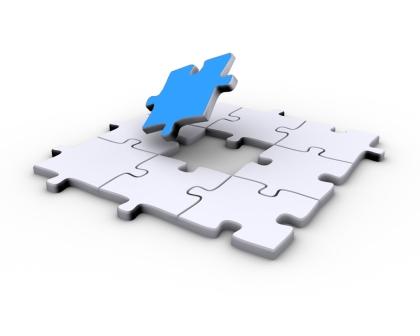 профессор кафедры инклюзивного образования и сурдопедагогики, 
к.п.н., доцент Кулакова Е.В.
Педагогическая практика в подготовке студентов по направлению специальное(дефектологическое) образование
всегда имела особую роль;
носила непрерывный характер;
была представлена достаточно большим количеством часов;
реализовывалась в разных формах: рассредоточенная(1 и 2 курс), учебная практика с отрывом от учебы по ознакомлению с воспитательно-образовательной работой и специальной (коррекционной) работой в конкретных областях специальной педагогики в рамках определенных методик/технологий(3курс), производственная практика (4/5курс).
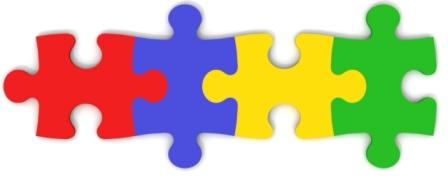 Противоречие в рамках модернизации профессионального педагогического образования
студенты с первого курса включались в практику, 
однако
не формировалось профессиональное поведение будущего учителя-дефектолога (активность и самостоятельность в решении стандартных и нестандартных профессиональных задач, умение принимать на себя ответственность за результаты профессиональной деятельности).
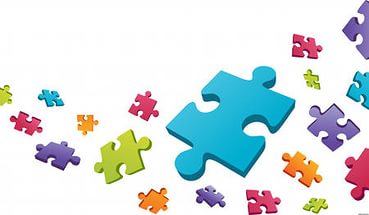 Противоречие в рамках модернизации профессионального педагогического образования
Цель - овладение профессиональными компетенциями
непрерывная педагогическая практика
соотнесение получаемой теоретической информации с реальной практикой
приобщение к профессиональной культуре деятельности учителя-дефектолога
изучение и  активное присвоение педагогического опыта
приобретение опыта профессиональных действий и поведения в реальных практических ситуациях
наращение собственного осознанного успешного опыта
Цель и задачи практики студентов 1 и 2 курсов
Основные отличительные особенности представленной модели
1.практика студентов с первых дней посещения образовательной организации является активной;
2.практика в первую очередь ориентирована на дисциплину/модули;
3.виды деятельности студентов на практике отражают виды будущей профессиональной деятельности (Профессиональный стандарт учителя-дефектолога) и являются предпосылками их формирования.
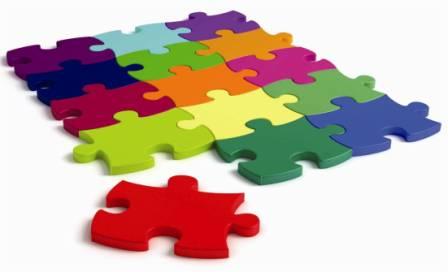 Проблемы реализация профессионально-ориентированной практики студентов 1 и 2 курсов
– общие для всех участников практики;
– значимые для педагогов ВУЗа;
– значимые для педагогов образовательной организации;
– значимые для студентов.
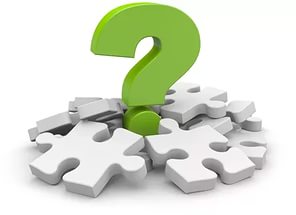